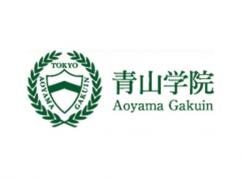 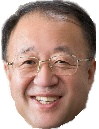 Merry 
Xmas!!
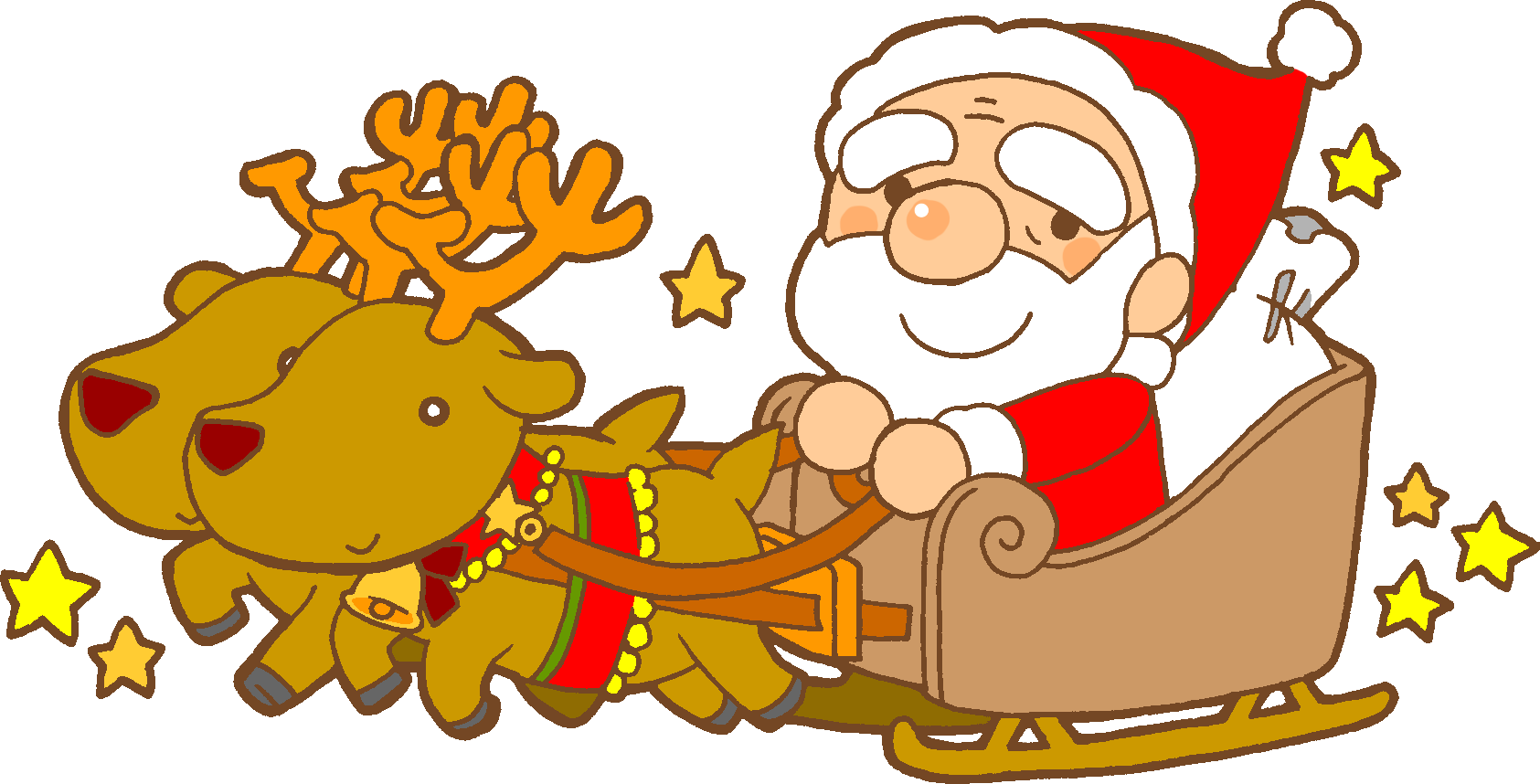 青山学院校友会福島県支部 クリスマス会のご案内
日時： 12月14日（土）　9:30～　クリスマスコンペ
　　　　　　　　　　　　　　　17:30～　クリスマス会
会場：クリスマスコンペ → バイロンネルソンC.C.
　　　　　　　　　　　　　　　　　　（いわき市渡辺町上釜戸繋ぎ130-2）
　　　　　クリスマス会 → La Stanza（仮）
　　　　　　　　　　　　　　　　　　（いわき市平三町目8-2 3F） 　　　　
会費：クリスマスコンペ → 参加費2,000円（＋プレーフィ―）
　　　　　クリスマス会 → 5,000円
その他：①各自、クリスマスプレゼント2,000円相当のご準備をお願いします。
　　　　　　②当日宿泊を希望される方は、ホテルパシフィコ＆スパ利用可です。
　　　　　　③クリスマスコンペは、雨天時中止となります。
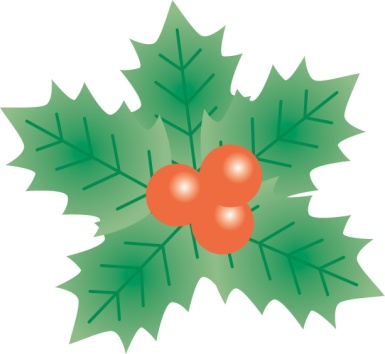